LOGOKILPAILU
Järjestämme koulussamme logokilpailun, joka liittyy kansainväliseen projektiin self organised healthy sport. Suunnittele A4 paperille projektia kuvaava logo. Alhaalla esimerkkejä. Logossa täytyy olla Saksan, Espanjan, Liettuan, Suomen ja Kyproksen liput, sekä teksti ERASMUS+. Logon täytyy liittyä liikuntaan. Palauta logo 10.12. mennessä Irmelille tai Jussi H:lle. Voittajalle luvassa 25€ ja osallistujille luvassa yllätyspalkintoja.
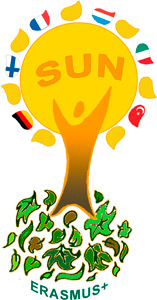 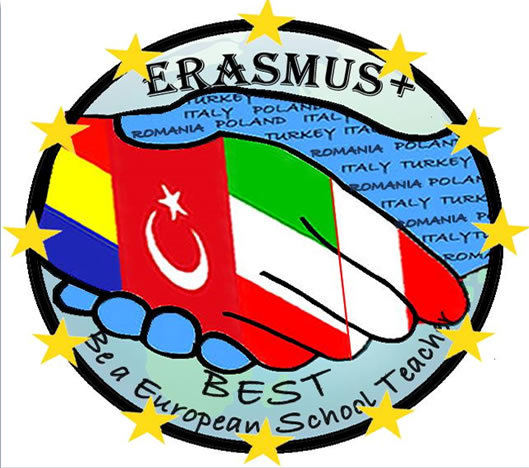 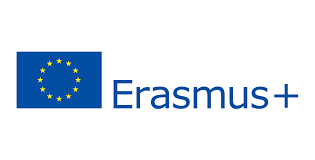